✠VUI HỌC KINH THÁNH✠
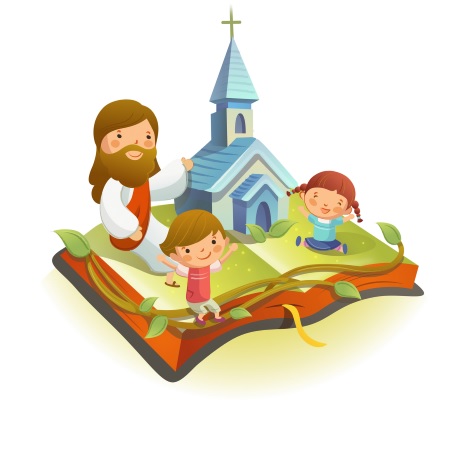 ĂN NĂN
SÁM HỐI
CHÚA NHẬT I MÙA CHAY B
✠ TIN MỪNG CHÚA GIÊ-SU KI-TÔ 
THEO THÁNH MÁC – CÔ✠
Sau khi Đức Giê-su chịu phép rửa, Thần Khí liền đẩy Người vào hoang địa.
Người ở trong hoang địa bốn mươi ngày, chịu Xa-tan cám dỗ, sống giữa loài dã thú, và có các thiên sứ hầu hạ Người.
Sau khi ông Gio-an bị nộp, Đức Giê-su đến miền Ga-li-lê rao giảng Tin Mừng của Thiên Chúa.
Người nói : “Thời kỳ đã mãn, và Triều Đại Thiên Chúa đã đến gần. Anh em hãy sám hối và tin vào Tin Mừng.” ĐÓ LÀ LỜI CHÚA
HÃY
TÌM
KIẾM
NƯỚC
CHÚA
TRƯỚC
MỌI
SỰ
NGƯỜI
SẼ
LO
CHO
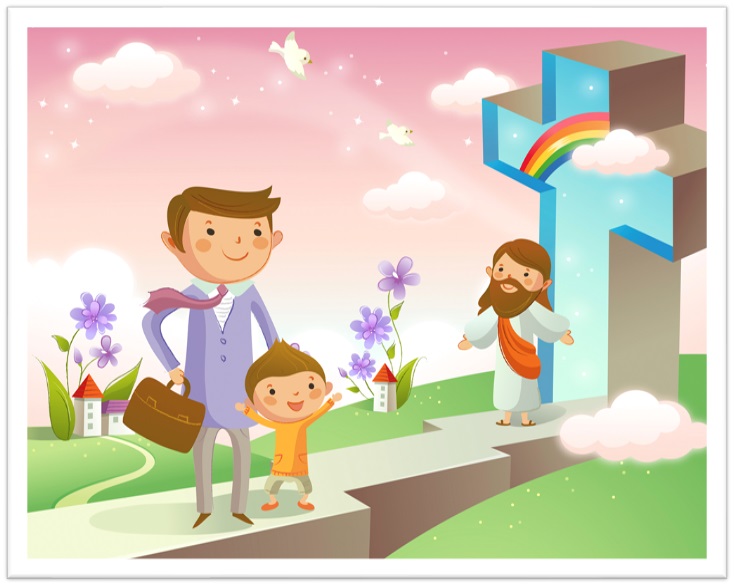 TÌM Ô CHỮ
HÀNG
 DỌC
1
2
3
4
5
6
3.	TRONG LỜI RAO GIẢNG, CHÚA GIÊ-SU KÊU GỌI CON NGƯỜI TIN VÀO ĐIỀU GÌ?
1.	SAU KHI VƯỢT QUA NHỮNG CÁM DỖ TRONG HOANG ĐỊA, NHỮNG AI ĐÃ TỚI HẦU HẠ CHÚA GIÊ–SU?
5.	SA-TAN ĐẾN ĐỂ LÀM ĐIỀU XẤU GÌ VỚI CHÚA GIÊ-SU?
4.	ĐẤNG NÀO ĐÃ THÚC ĐẨY CHÚA GIÊ-SU VÀO HOANG ĐỊA?
2.	CHÚA GIÊ-SU BẮT ĐẦU ĐI RAO GIẢNG SAU KHI AI BỊ BẮT?
6.	NƠI CHÚA GIÊ-SU TỚI ĐỂ CHỊU THANH LUYỆN TRƯỚC KHI ĐI RAO GIẢNG LÀ Ở ĐÂU?
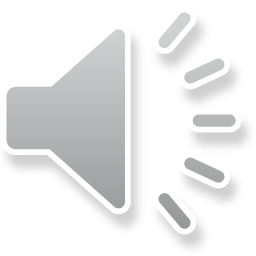 Học với Giê-su - Học cùng Giê-su
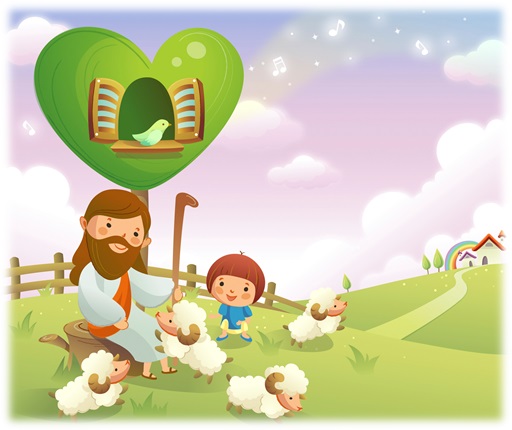 TRẮC NGHIỆM
1. Mùa Phụng vụ nào trong năm mời gọi tín hữu sám hối?
C
A
B
D
Mùa xưng tội
Mùa chay
Mùa vọng
Mùa Phục sinh
Mùa chay
C
Đáp án
2. Sám hối trong đức tin Công giáo nghĩa là gì?
C
A
B
D
Tất cả đều sai
Rước lễ
Ăn năn dốc lòng chừa tội
Xưng tội
A
Ăn năn dốc lòng chừa tội
Đáp án
3. Việc làm quan trọng được Giáo hội khuyên làm trong mùa chay là gì?
C
A
B
D
Xin lỗi người anh em
Rước lễ
Tham gia Thiếu nhi Thánh Thể
Xưng tội
B
Xưng tội
Đáp án
4. Những tội lỗi người tín hữu thường mắc phải được tóm tắt trong kinh nào của Hội thánh?
C
A
B
D
Kinh bảy mối tội đầu
Kinh tám mối phúc thật
Kinh mười điều răn
Kinh 6 điều răn
D
Kinh bảy mối tội đầu
Đáp án
THIẾU NHI YÊU CHÚA
Em muốn chừa bỏ tội nào nhất trong mùa chay năm nay? 
Vì sao?